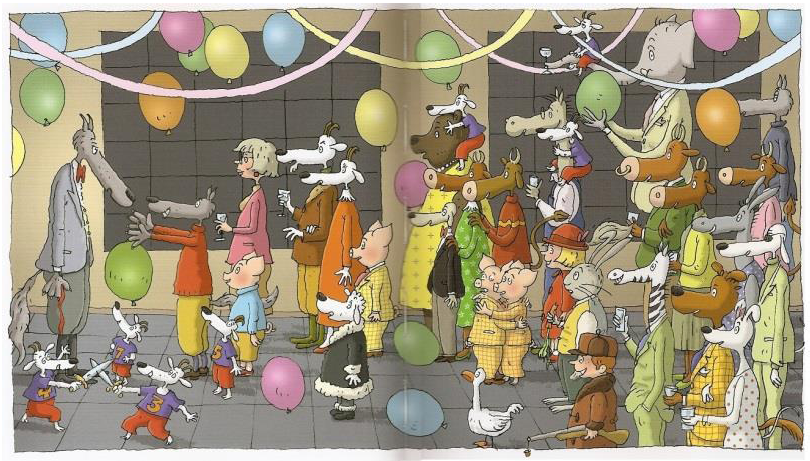 Nomme tous les personnages que tu connais et le conte dans lesquels ils apparaissent.
Entoure les albums de Geoffroy DE PENNART que tu as lu pendant le temps de lecture autonome.
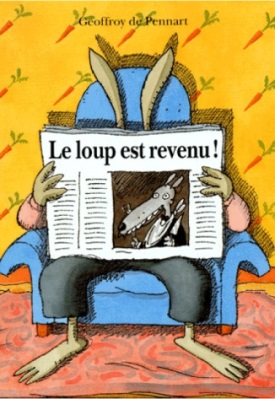 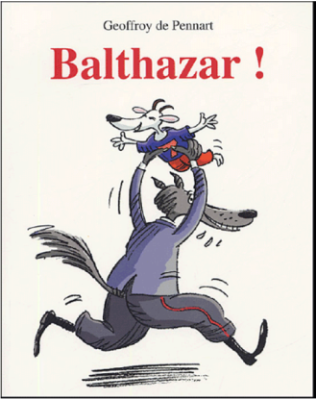 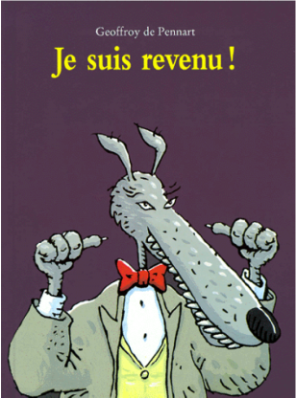 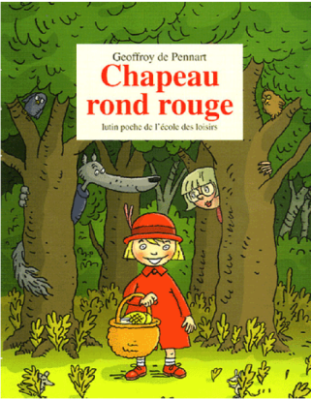 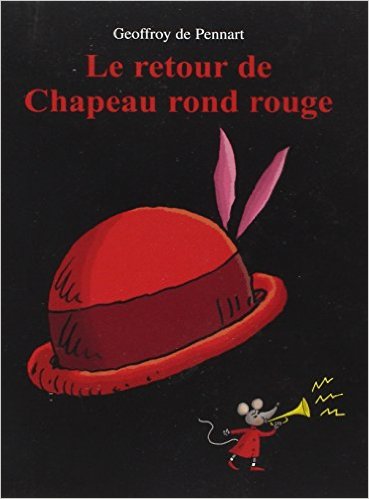 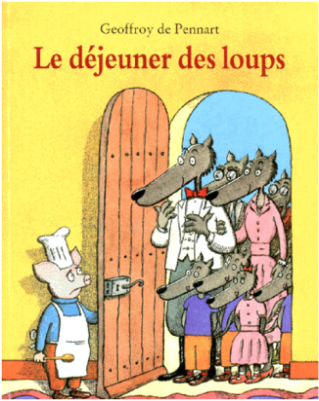 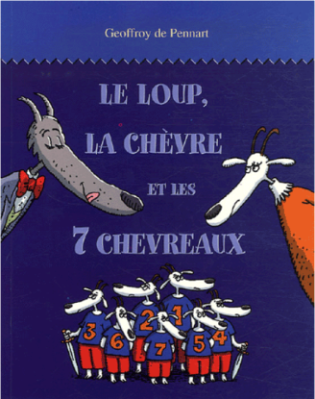 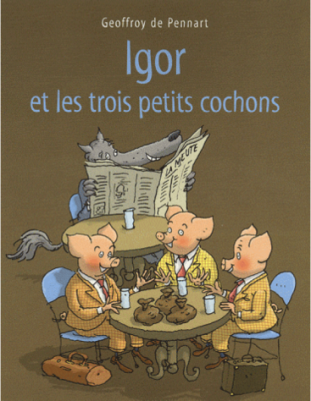 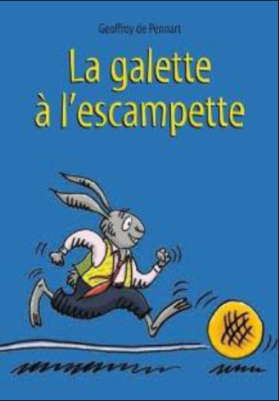 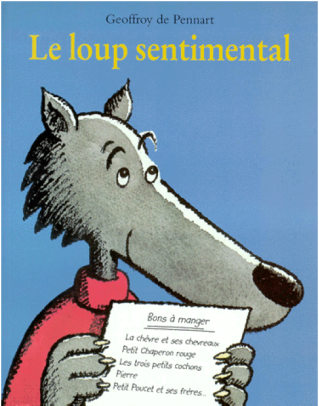 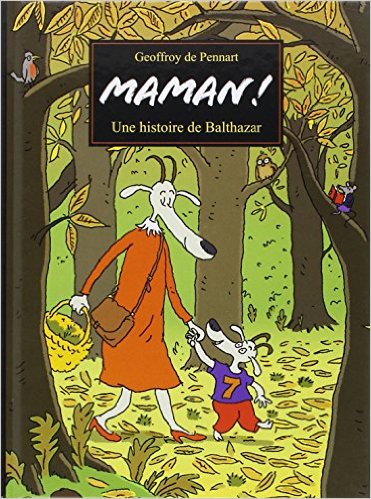 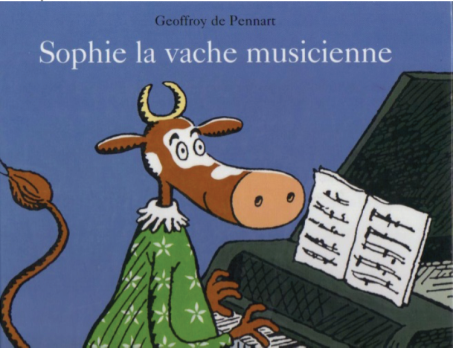 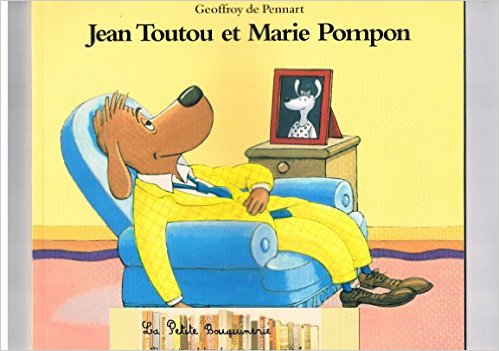